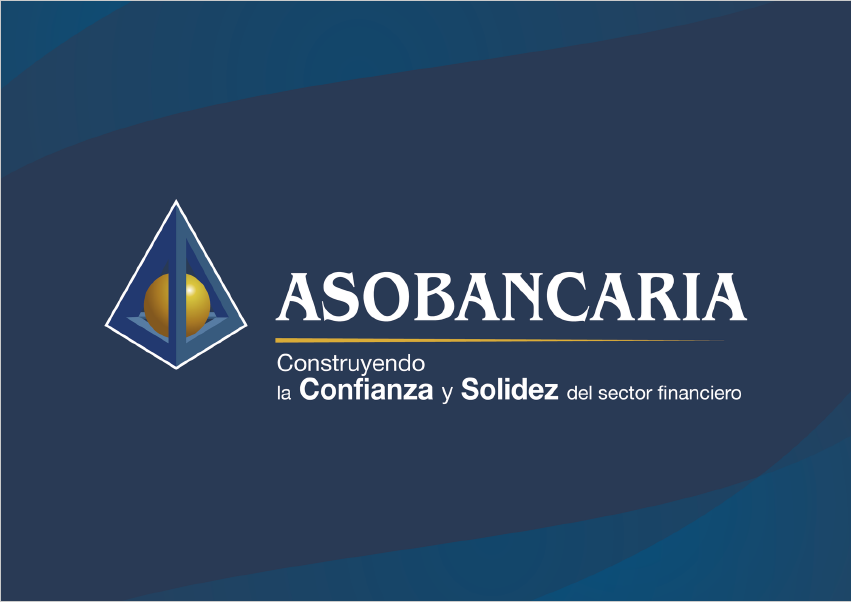 Autenticación biométrica para usuarios del sistema financiero colombiano

Dirección de Nuevos Negocios
CONVENIO ASOBANCARIA
Representación
Asobancaria representa ante la RNEC a las entidades
Bancarias y Financieras que deseen suscribir servicios de 
Autenticación Biométrica.
Convenio RNEC
Contrato 027 de 2016, permite a las entidades 
Suscribir por medio de mandato un solo contrato a
través de Asobancaria.
Gremio que representa los intereses del sector ante 
RNEC y los servicios de acceso a sus base de datos 
Biográfica y Biométrica.
Respaldo
Entidades Bancarias y Sector Financiero
El sector cuenta con la experiencia y el respaldo del 
   operador biométrico con mayor trayectoria en la 
   prestación de servicios biométricos (Certicámara)
Aliado Tecnológico
Servicios
Servicios de autenticación biométrica que permite consolidar 
Proyectos de Inmaterialización en los procesos financieros.
3
PRINCIPALES BENEFICIOS
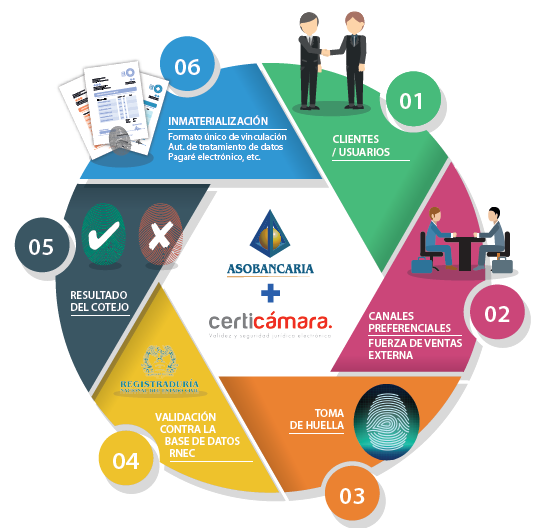 Principales beneficios para el Cliente/Usuario:

1. Mejora y cambia la experiencia del Cliente/Usuario en las oficinas.
2. El tiempo de una transacción pasa de minutos a segundos.
Principales beneficios para las Entidades Financieras:

1. Mitigación del riesgo de suplantación.
2. Transformación digital con la ejecución de políticas de “cero papel”
3. Disminución de costos de almacenamiento y custodia documental.
4. Validez jurídica.
4
Servicio de autenticación
 biométrica
2 minucias, MAC, IP, usuario, numero de cédula, ID operación y credenciales de autenticación
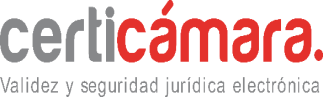 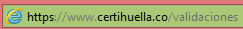 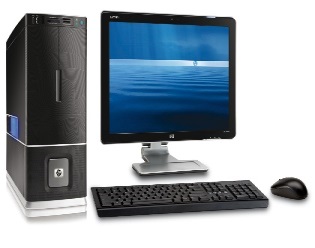 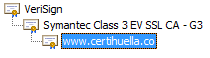 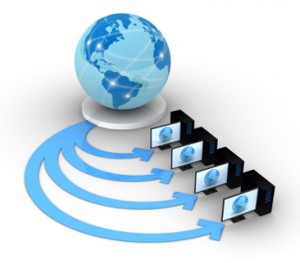 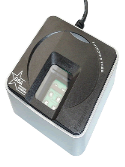 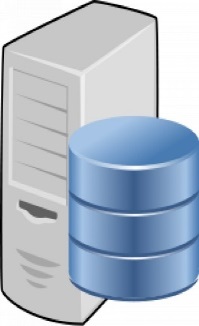 Captor avalado FBI y óptico
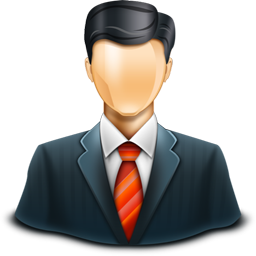 Canal seguro SOAP
sobre SSL
Captura en formato ISO-FMR especificado en la norma 19794-2
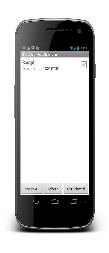 Replica de la BD 
de la RNEC
Servicio web de 
Certihuella
Funcionario
El funcionario se debe autenticar en el sistema
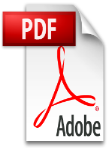 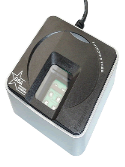 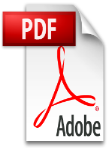 Captor avalado FBI y óptico
Evidencia digital 
firmada y estampada
Capacidad de soportar 14.000 transacciones en concurrencia
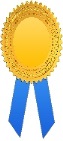 ID transacción, datos biográficos, autorización
Hay una plataforma web de administración para reportes detallados y administración de MACs y usuarios
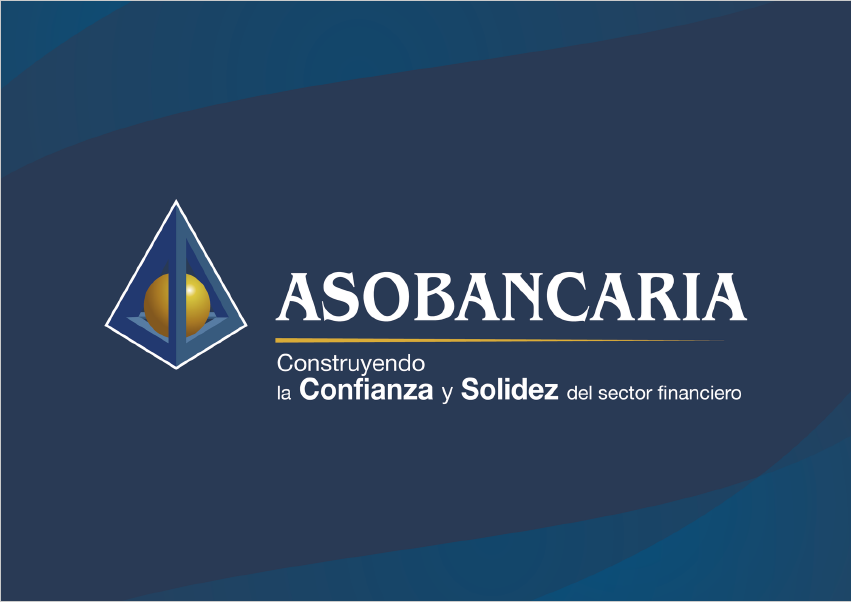 SANDRA M. GALVIS MONTILLA
Dirección de Nuevos Negocios
sgalvis@asobancaria.com
326 66 00 ext. 1209
Cel. 3005653460